Программа профессиональной переподготовки МЕНЕДЖМЕНТ ОБРАЗОВАТЕЛЬНОЙ ОРГАНИЗАЦИИ
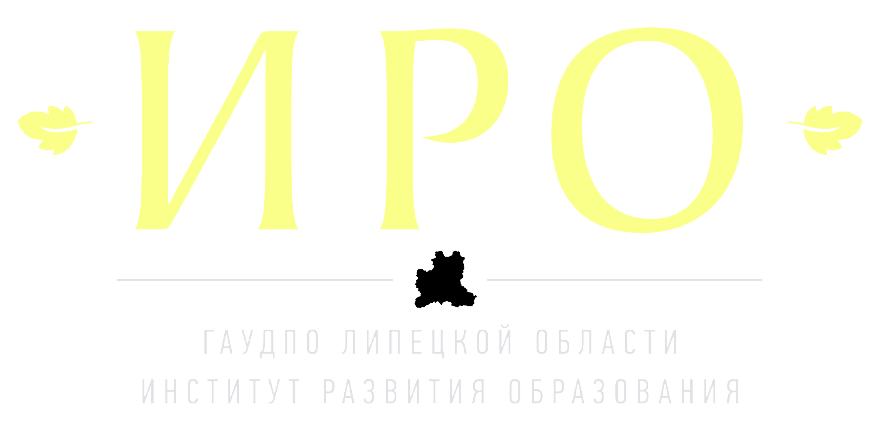 Развитие у слушателей личностных качеств менеджера образования, а также формирование общепрофессиональных и профессиональных компетенций в соответствии с профессиональным стандартом руководителя
Цель
Категория слушателей: руководители, заместители руководителей образовательных организаций Липецкой области
Для сотрудников муниципальных образовательных организаций обучение платное – 15 тысяч рублей за 1 слушателя
Категория слушателей
С 31 августа 2022 года до 30 ноября 2022 года – 260 часов
Очно-заочная форма обучения с использованием дистанционных технологий
Срок обучения, форма занятий
Программа профессиональной переподготовки МЕНЕДЖМЕНТ ОБРАЗОВАТЕЛЬНОЙ ОРГАНИЗАЦИИ
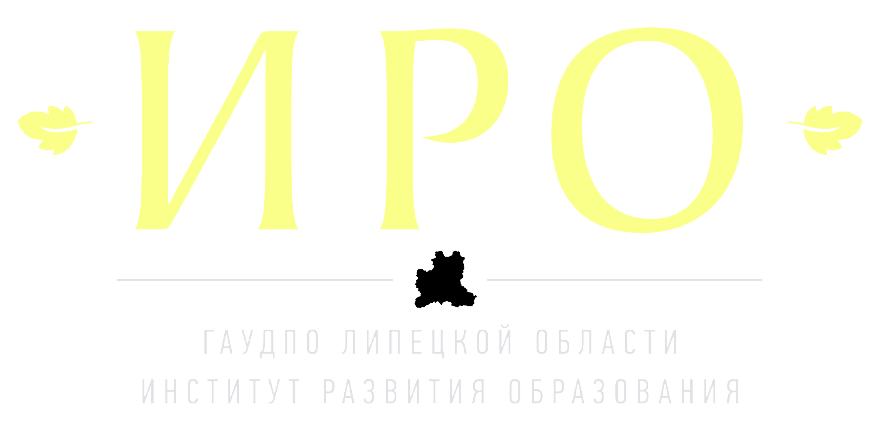 Модуль 1.  Основы законодательства и государственной политики РФ в сфере образования в современных условиях
1
2
Модуль 2. Основы менеджмента образовательной организации
Модуль 3. Профессиональная этика, культура и личностное развитие руководителя
3
Модуль 4. Финансовое планирование деятельности образовательной организации. Маркетинговая служба в образовании
4
Модуль 5. Стратегия трансформации образовательной организации. Управление проектами и инновациями в образовательной организации
5
Программа профессиональной переподготовки МЕНЕДЖМЕНТ ОБРАЗОВАТЕЛЬНОЙ ОРГАНИЗАЦИИ
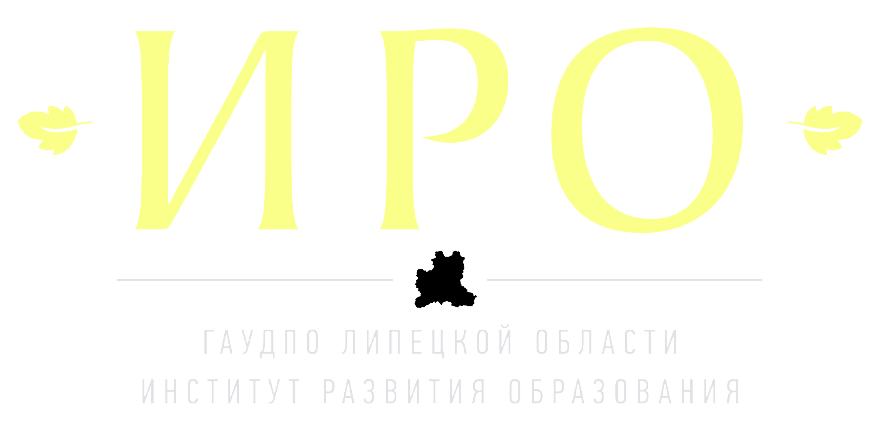 Модуль 6. Особенности Hr - политики в условиях реализации стратегии трансформации образовательной организации
6
7
Модуль 7. Цифровизация управленческих процессов
8
Модуль 8. Управление качеством образования
Модуль 9. Стажировка
9
Итоговая аттестация
10
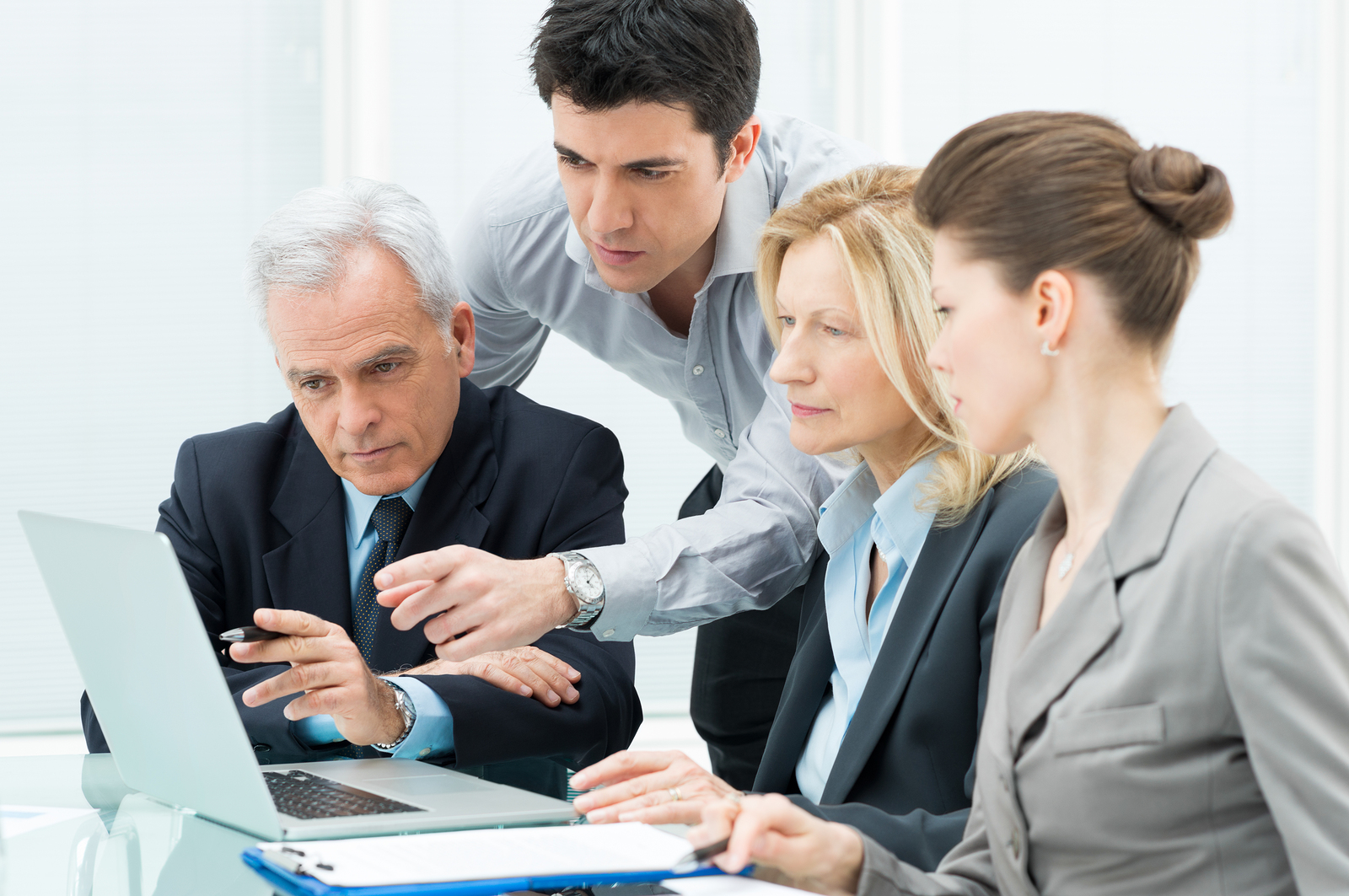 Контактная информация
Елена Александровна Чумарина, 
заведующий кафедрой менеджмента в образовании ГАУДПО ЛО «ИРО»

          +7-910-353-40-00
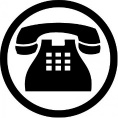 Анжелика Левоновна Маланичева, 
старший преподаватель кафедрой менеджмента
в образовании ГАУДПО ЛО «ИРО»
        
          +7-910-254-01-80
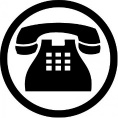